SADBHAVNA COLLEGE OF    EDUCATION FOR WOMEN RAIKOT , JALALDIWAL, LUDHIANA
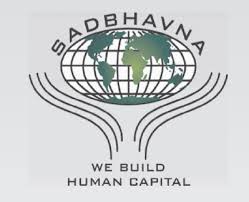 NATURE & SCOPE OF HOME SCIENCE
TOPIC
Traditional & Modern concept of Home Science
 Home science is concerned with the primary and indispensable training of running a home. This traditional concept of home science made home science verry narrow in its scope.  OF  SIMULATED TEACHING
In the modern times the importance of home science has been given recognition and home science has become an important and prominent subject of study. Now we consider home science as a systematic arrangement, both mental and physical, for running individual homes that is likely to result in the place, prosperity and progress of human society. This defintion has made the scope of home science.
NATURE OF HOME SCIENCE

     In a democratic country, education aims at preparing youth for happy and efficient home and family living. A knowledge of home science is quite helpful to the students as it enable them to apply their ability and intelligence for solving various problems of their own lives as also the lives of other family, members, community, nation and the world. They become ideal citizens. They learn art of home management. They understand the functions of parenthood, responsibilities of family membership and proper management of their resources. In this way they develop a sound philosophy of home living.
SCOPE OF HOME SCIENCE
   Scope means “range, limit or extent” so when we talk pf scope of home science we mean that topics be included for being taught in a home science class. As  ideal have science programme should contain following major phases:
Food, Nutrition and Cookery
Personal, family and community food needs,
Planning, preparing and service of nutritions food
Food habits and practices
Table manners and services
Food production, conservation and preservation
Household Management
The process of management
Household arithmetic
Family resources, budget and financial management
Work simplification techniques
Fmaily consumption and marketing
Safety and sanitation hygiene including ventilation and lighting
Child development and Mother Craft
Physiological functions of human body
Family relationship
Care of the child including pre-natal care
Hygenic principles for the control of diseases and for a healthy life
Growth and development through the life cycle
Psychological and educational nature of the child
Welfare of children in home, school, community and nation
Human Relationships
Health, Forst aid and Home Nursing
THANKS